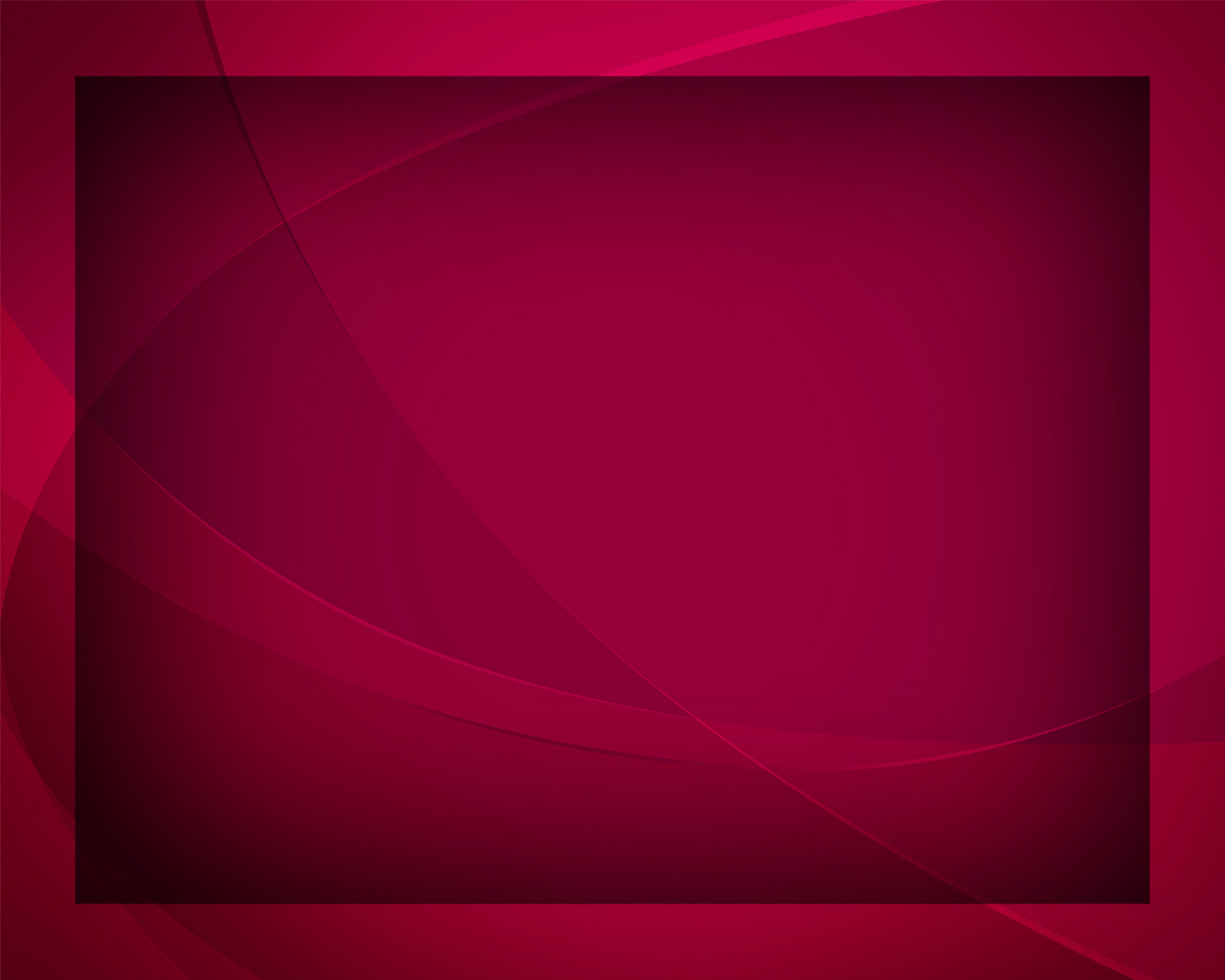 Взгляните, 
как сегодня
Гимны надежды №128
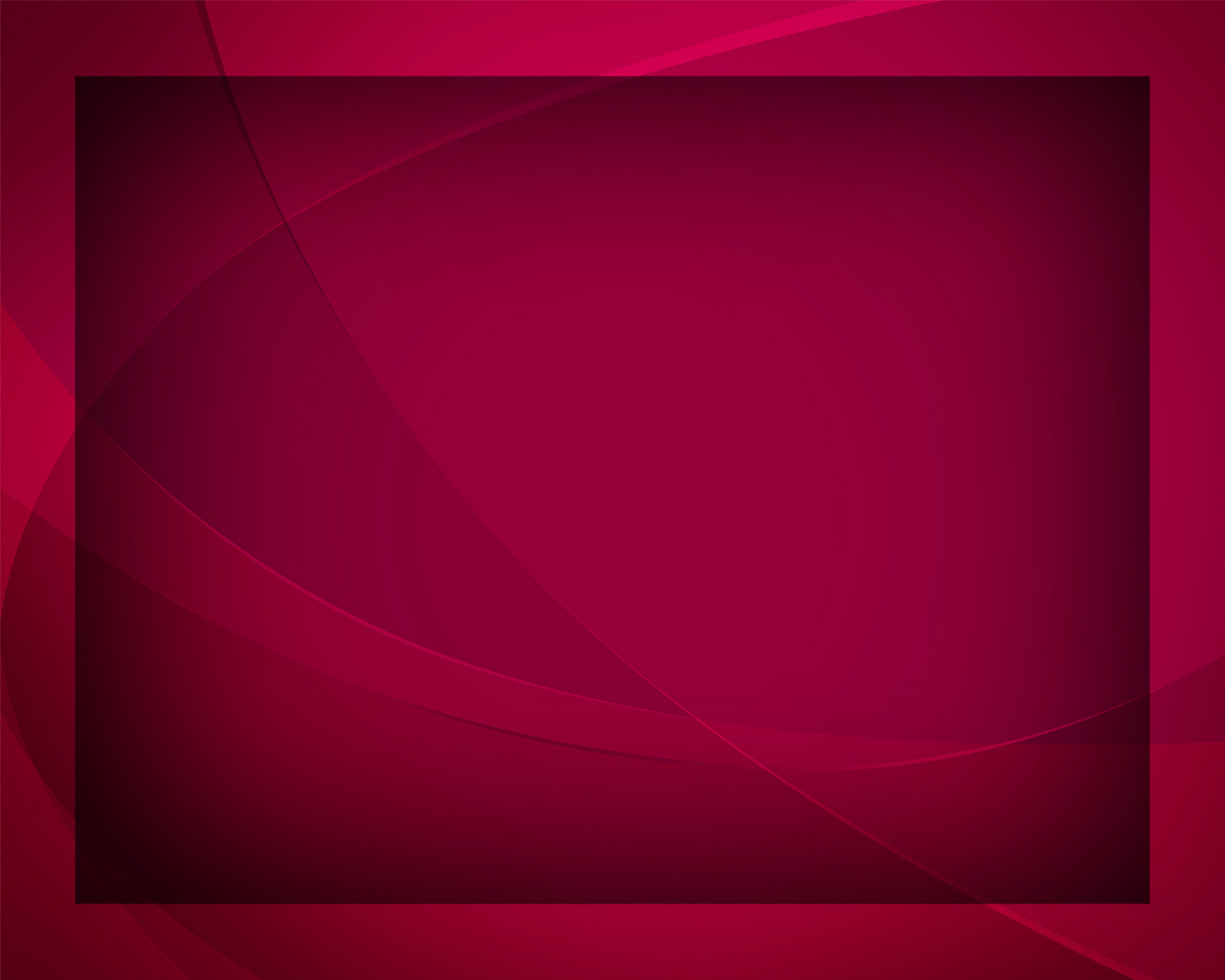 Взгляните, 
как сегодня 
Ликуют небеса
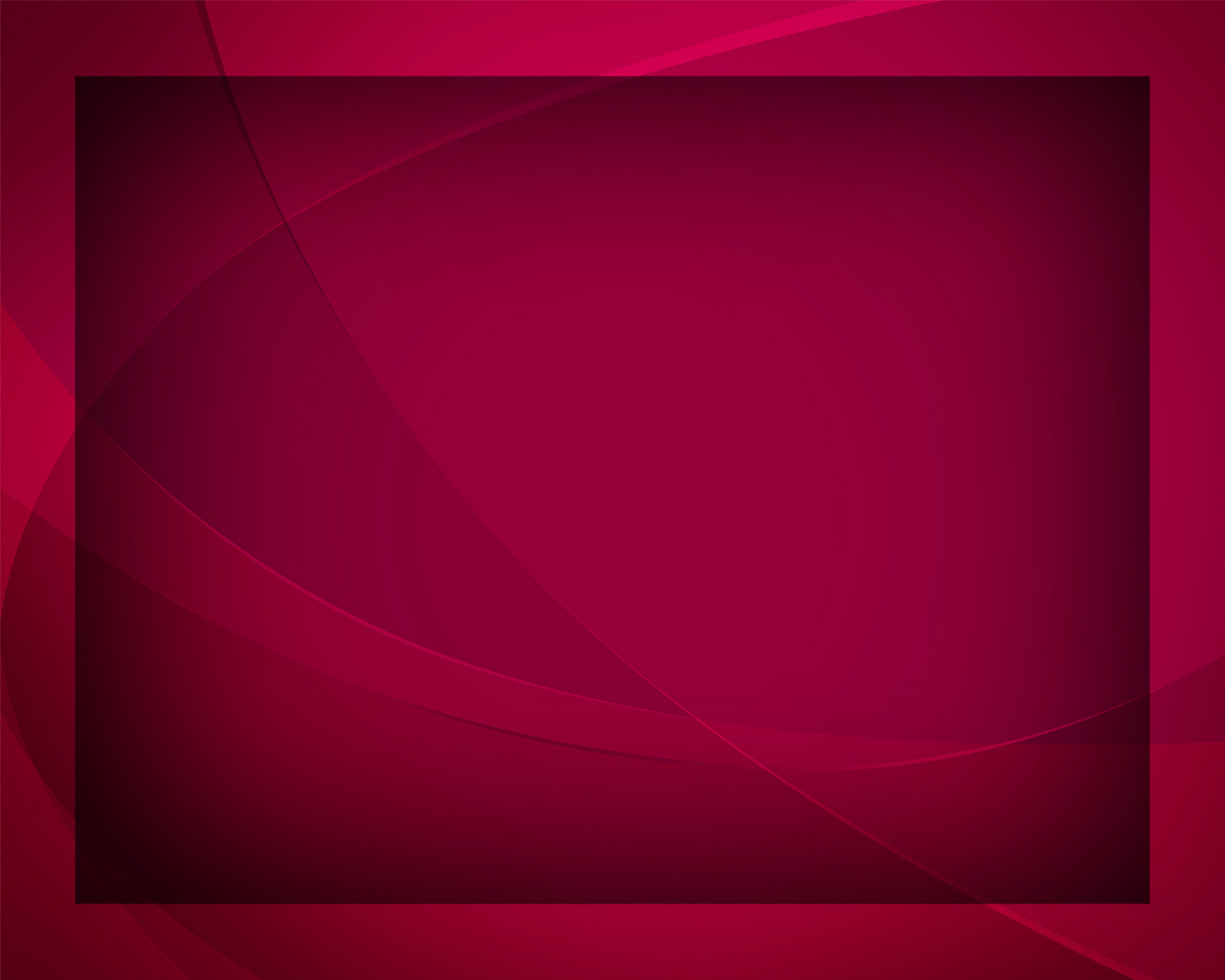 И славит 
в день субботний 
Творение Творца.
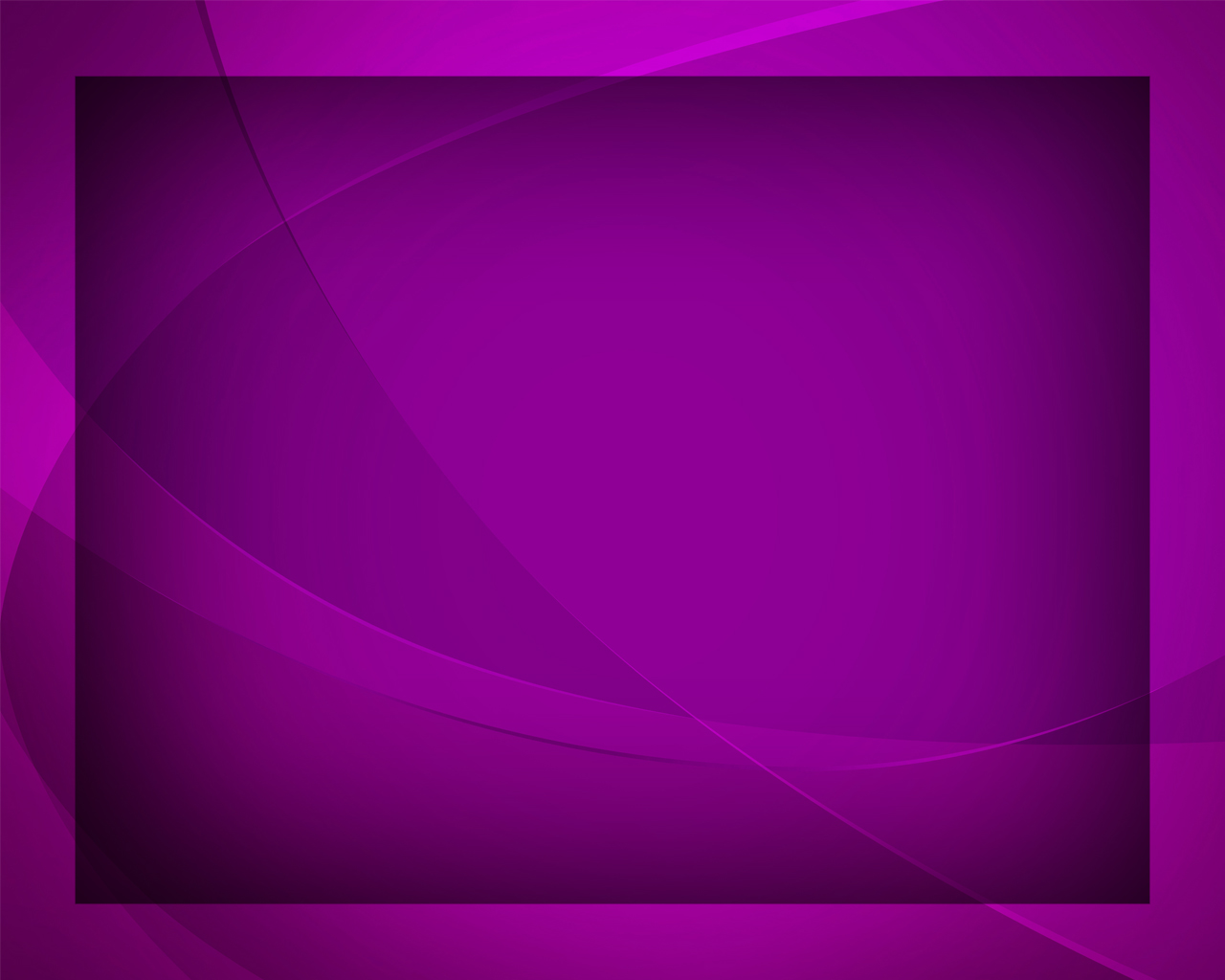 Святой день помни, свято чти 
В смиренье сердца, от души.
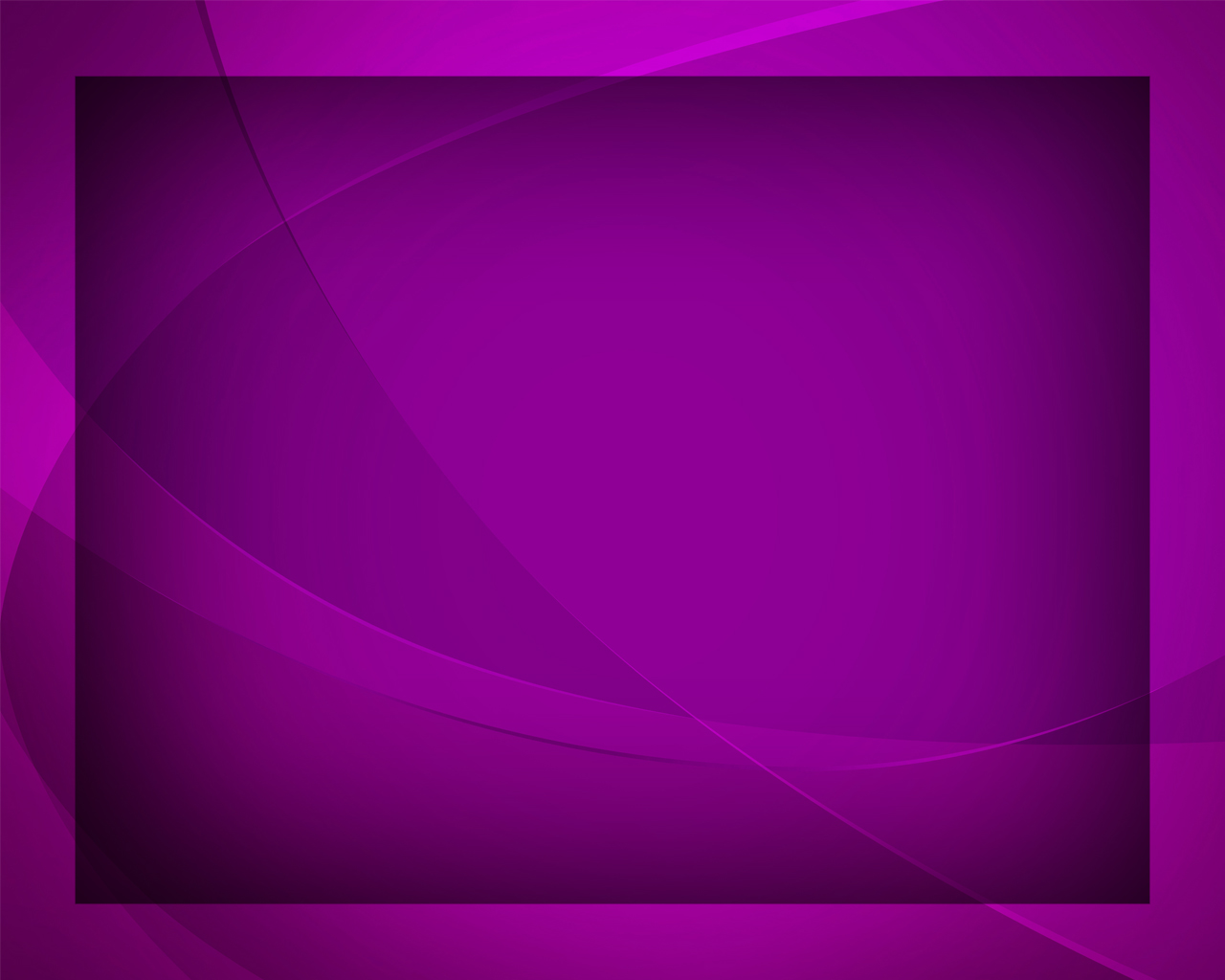 Свято чти, 
свято чти 
В смиренье,
от души.
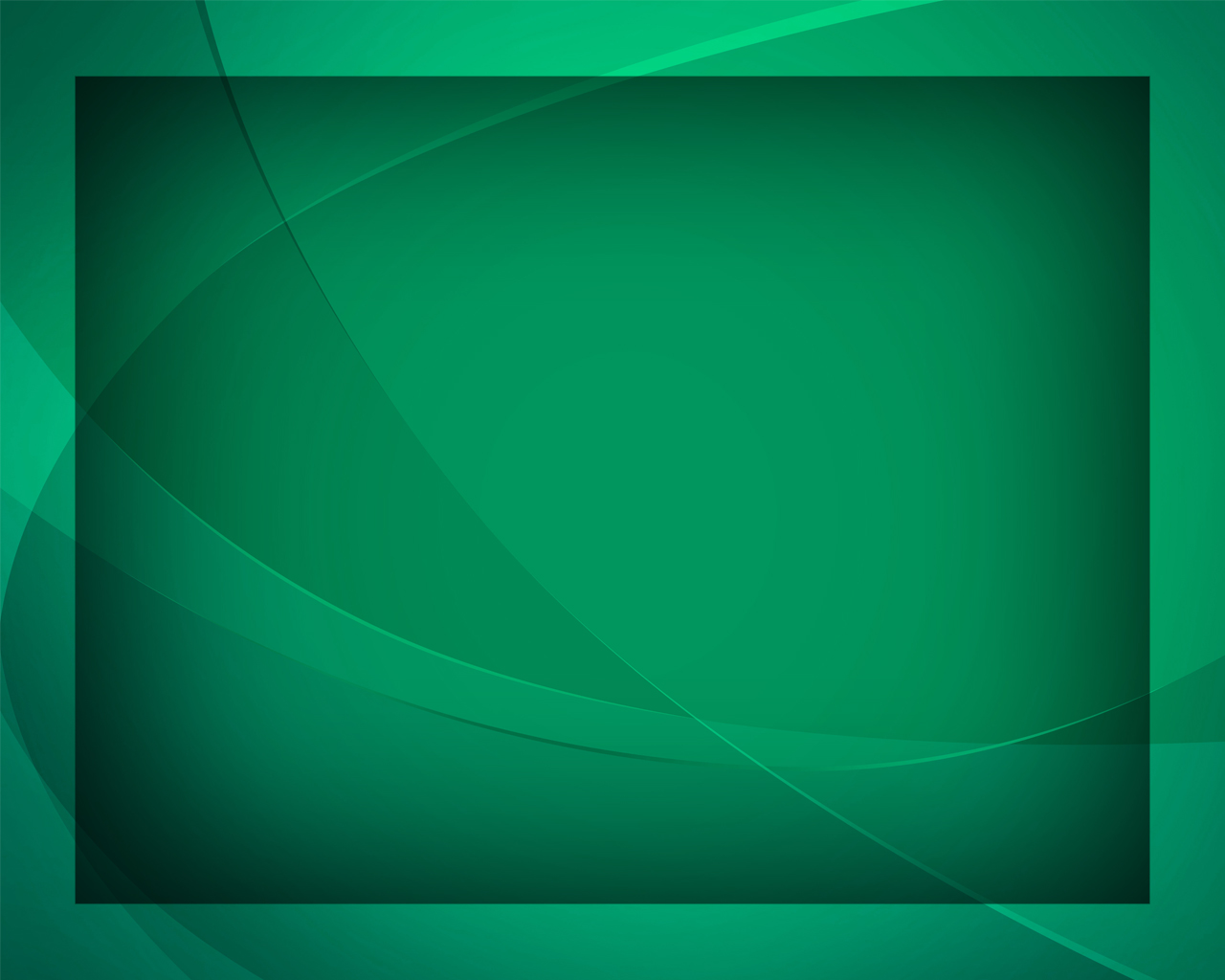 Там, где Закон
небесный 
Творить спешит народ
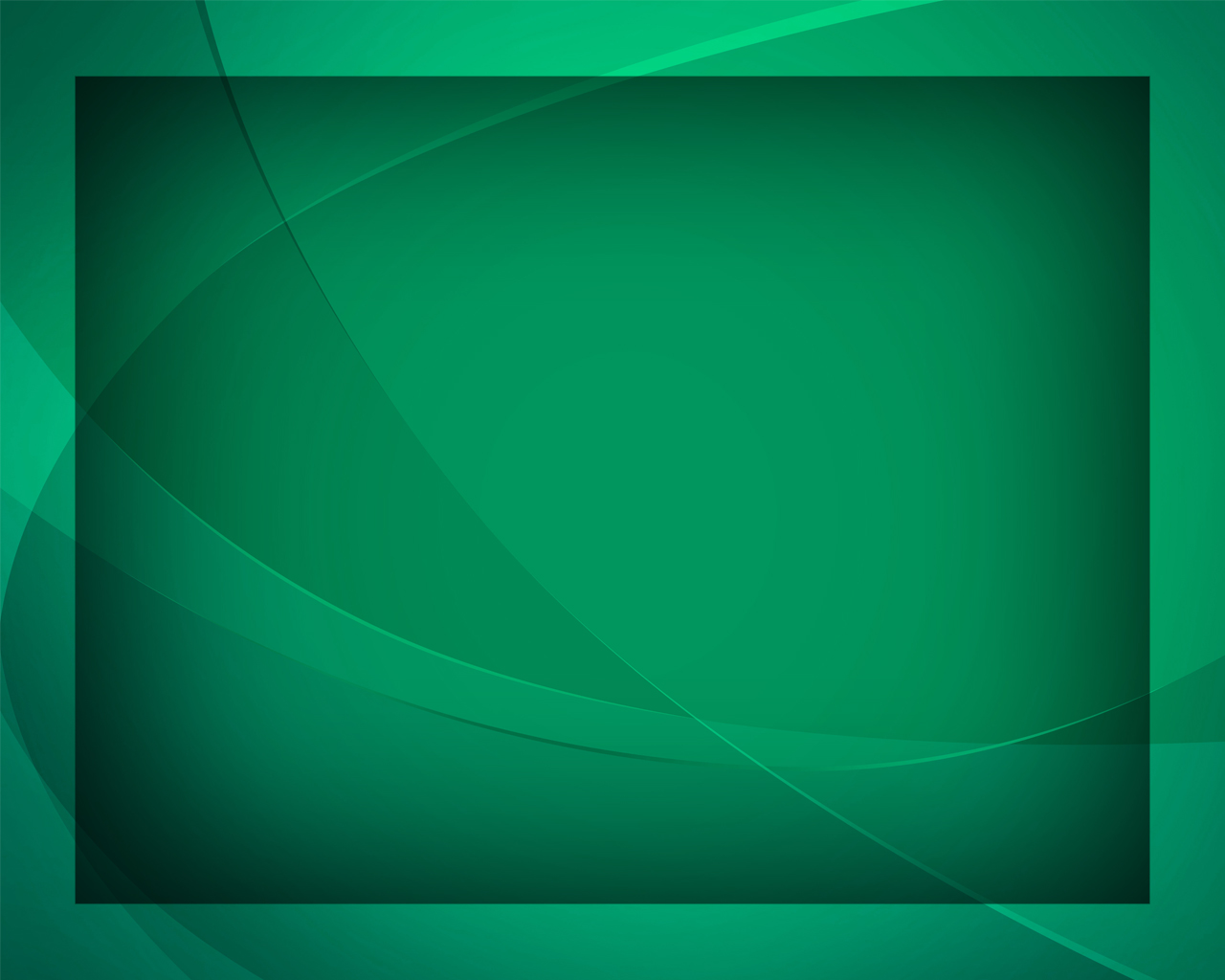 Там мир, покой чудесный 
Субботний день несёт.
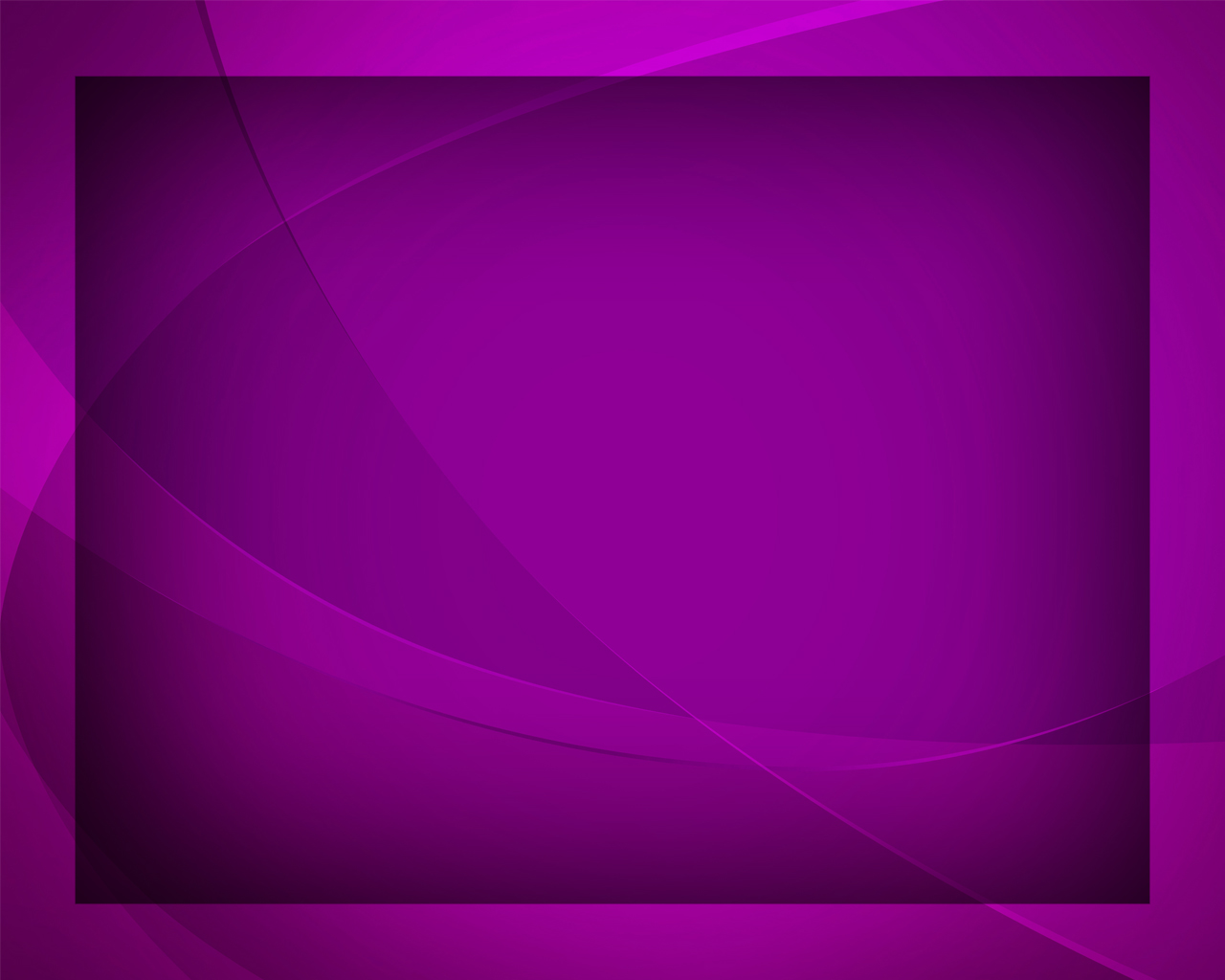 Святой день помни, свято чти 
В смиренье сердца, от души.
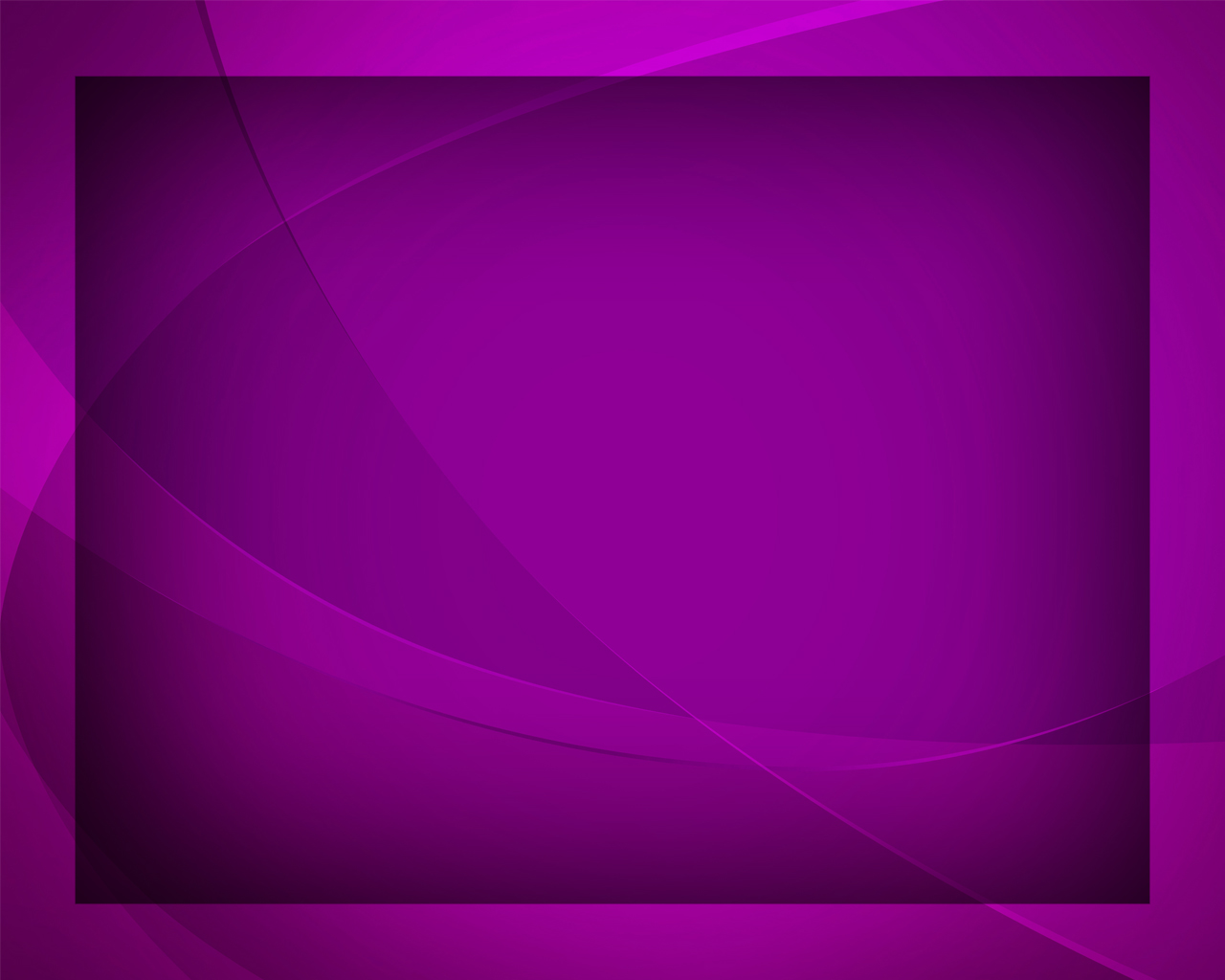 Свято чти, 
свято чти 
В смиренье,
от души.
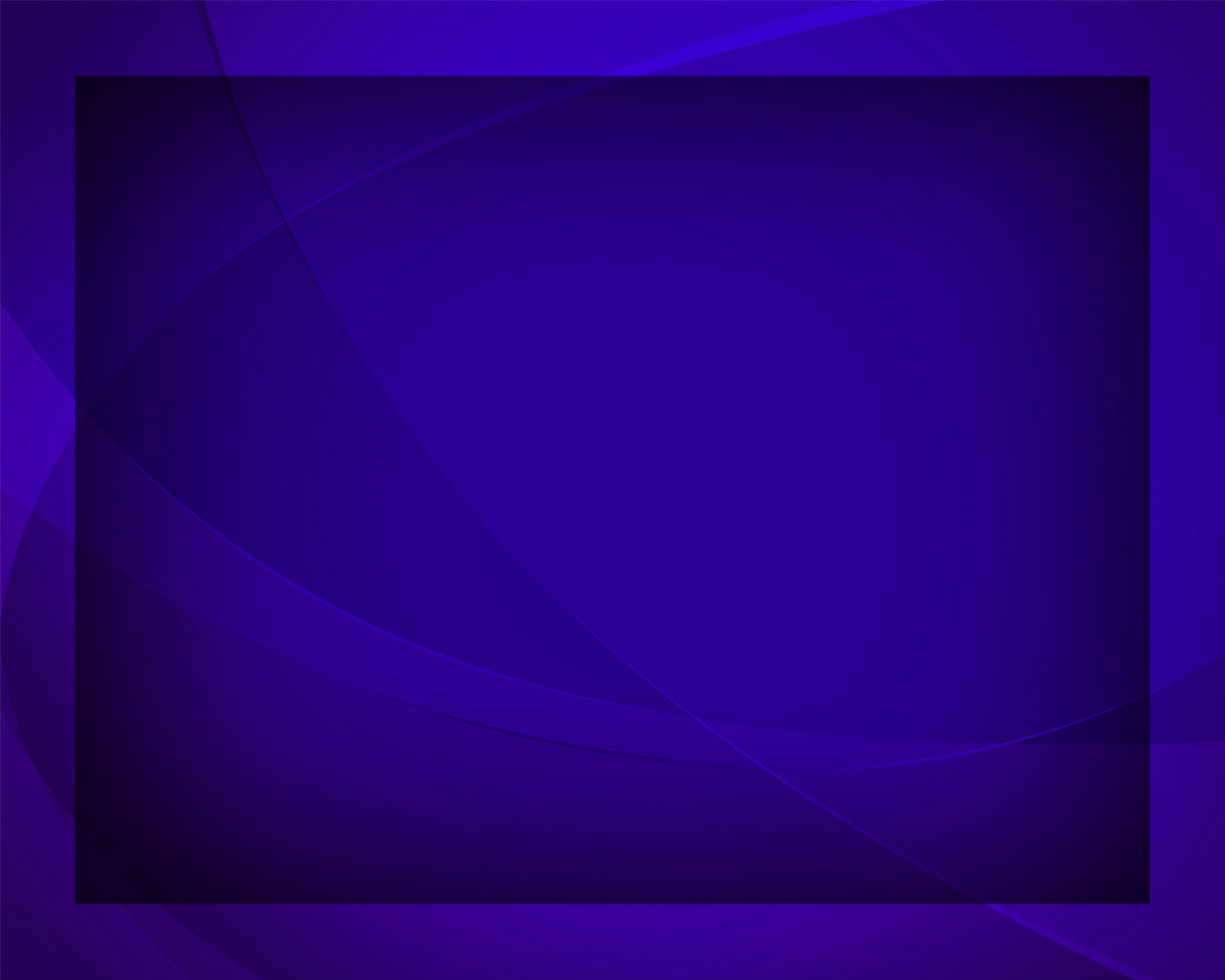 И если здесь, 
в сей жизни, 
Так чуден день святой
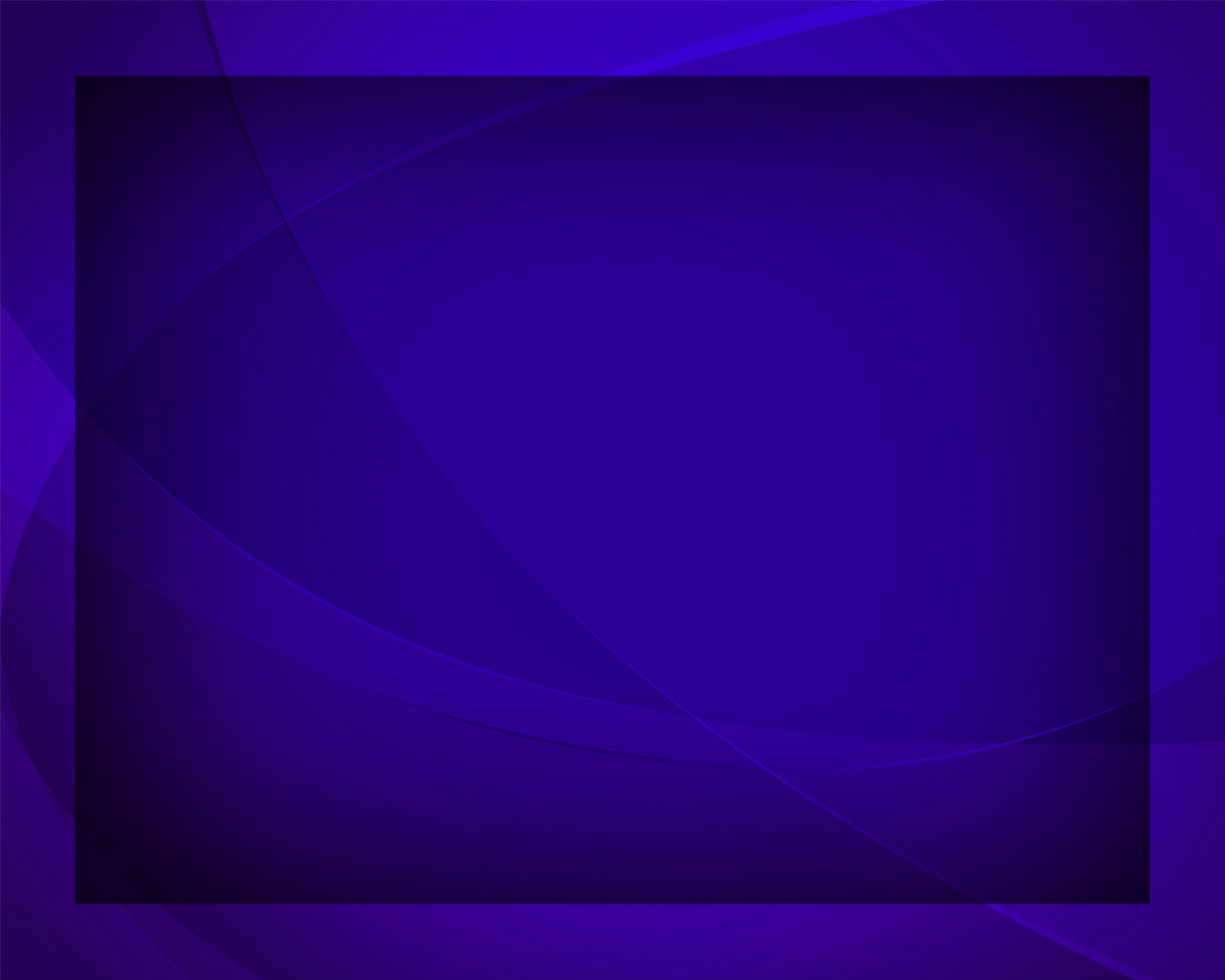 Что ж будет там,
 в отчизне, 
Когда войдём в покой!
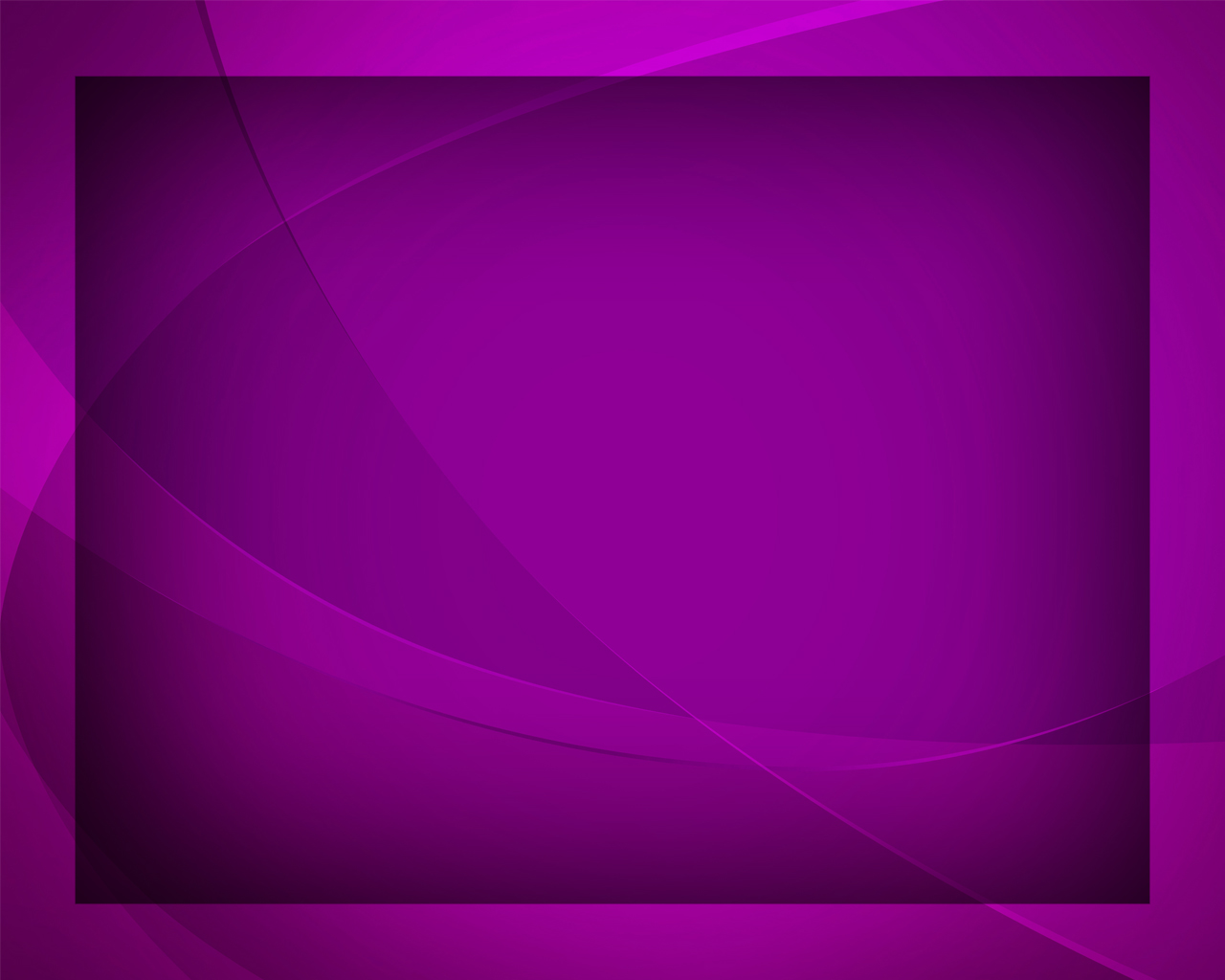 Святой день помни, свято чти 
В смиренье сердца, от души.
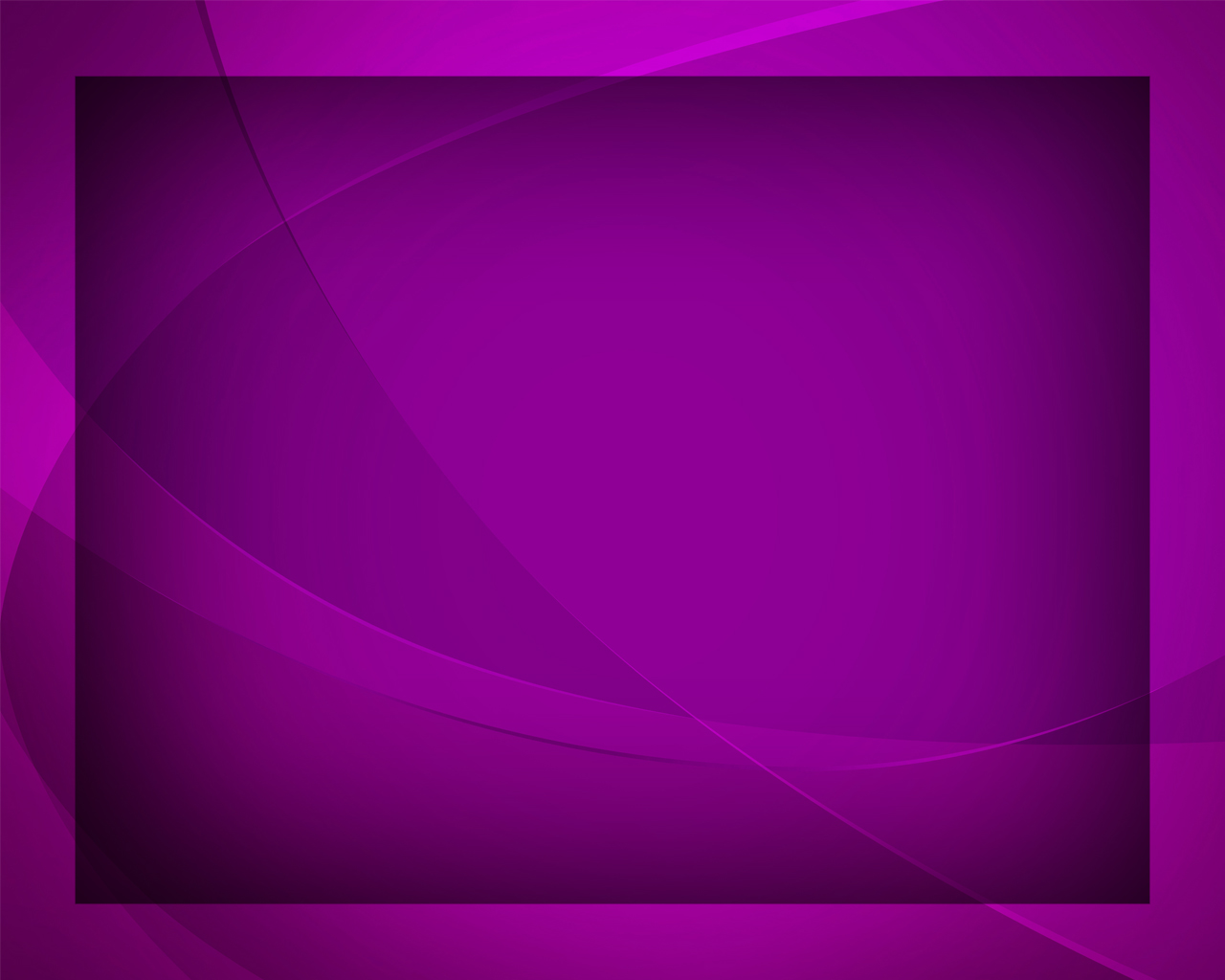 Свято чти, 
свято чти 
В смиренье,
от души.
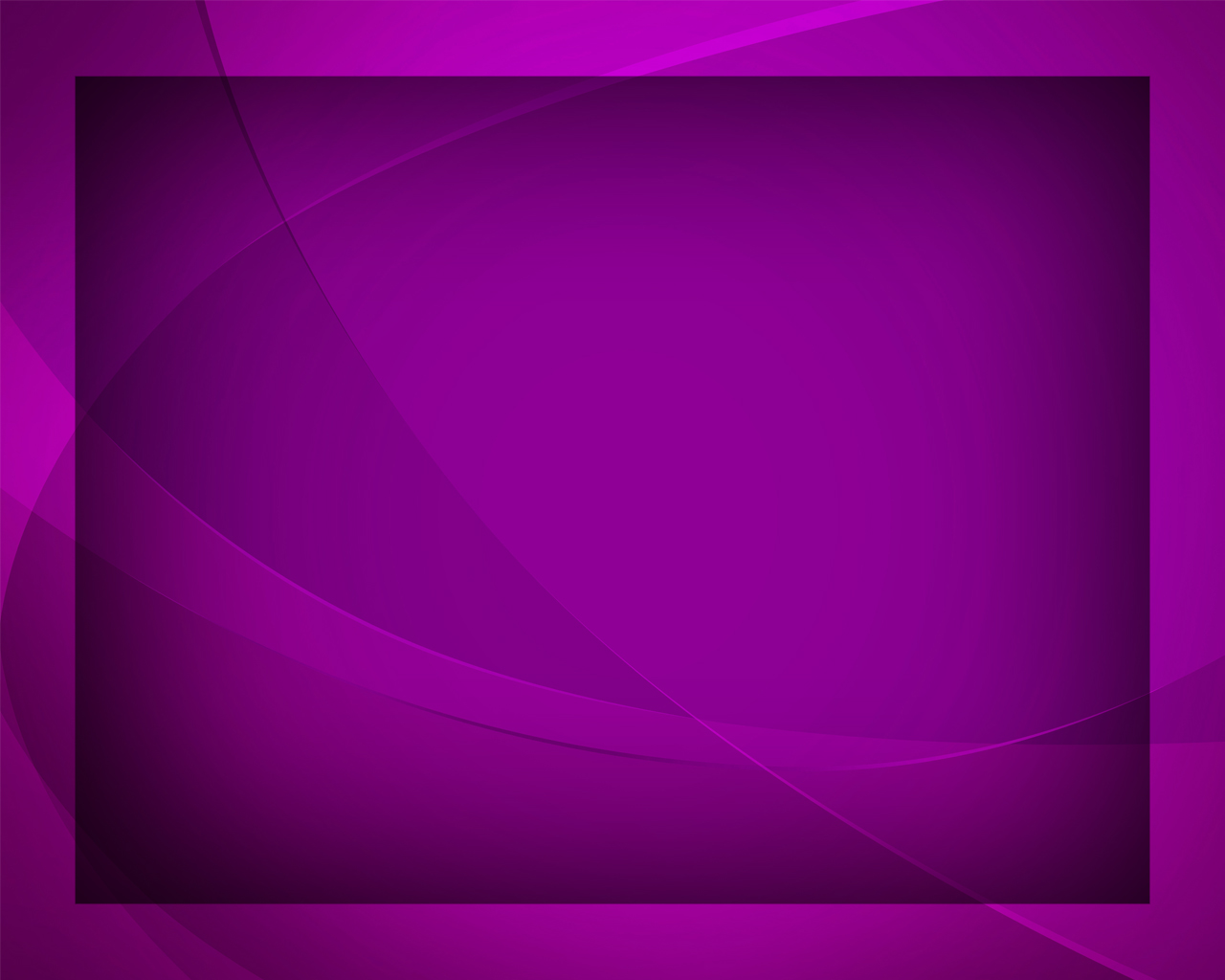